Memory Allocation IICSE 351 Winter 2019
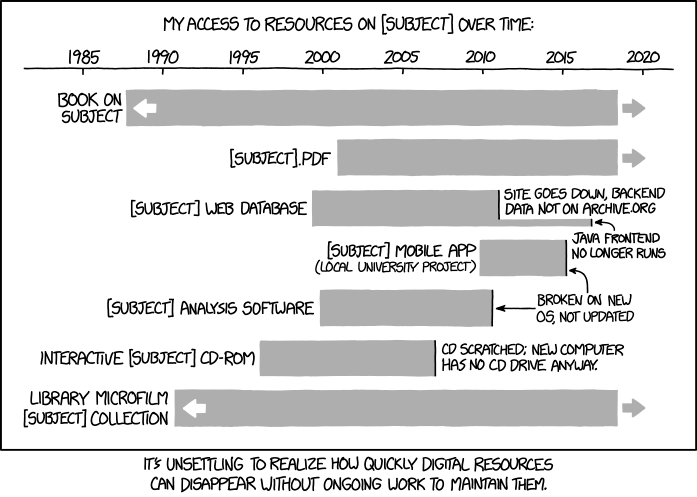 Instructors: 
Max Willsey
Luis Ceze

Teaching Assistants:
Britt Henderson
Lukas Joswiak
Josie Lee
Wei Lin
Daniel Snitkovsky
Luis Vega
Kory Watson
Ivy Yu
http://xkcd.com/1909/
Administrivia
Homework 5 due Wednesday, March 13
Lab 5 due Friday, March 15


Final Exam:  Tue, March 19, 8:30-10:20am in KNE 130
Review in next week’s section
2
Allocator Implementation Issues
How do we know how much memory to free given just a pointer?
How do we keep track of the free blocks?
How do we pick a block to use for allocation (when many might fit)?
What do we do with the extra space when allocating a structure that is smaller than the free block it is placed in?
How do we reinsert a freed block into the heap?
3
Knowing How Much to Free
= 8-byte box (free)
= 8-byte box (allocated)
Standard method
Keep the length of a block in the box preceding the block
This box is often called the header field or header
Can hold some other stuff too
Requires an extra box for every allocated block
p0
p0 = malloc(8*4)
40
data
block size
free(p0)
4
Keeping Track of Free Blocks
= 8-byte box (free)
= 8-byte box (allocated)
Implicit free list using length – links all blocks using math
No actual pointers, and must check each block if allocated or free


 Explicit free list among only the free blocks, using pointers



 Segregated free list
Different free lists for different size “classes”

 Blocks sorted by size
Can use a balanced binary tree (e.g. red-black tree) with pointers within each free block, and the length used as a key
40
32
48
16
40
32
48
16
5
Implicit Free Lists
e.g. with 8-byte alignment, possible values for size:    00001000 = 8 bytes
    00010000 = 16 bytes
    00011000 = 24 bytes
    . . .
8 bytes
Format of allocated and free blocks:
size
a = 1:  allocated block  
a = 0:  free block

size:  block size (in bytes)

payload:  application data
(allocated blocks only)
a
If x is first box (header): 
x = size | a;

a = x & 1;

size = x & ~1;
payload
optional
padding
6
[Speaker Notes: Where is p pointing?]
Implicit Free List Example
Each block begins with header (size in bytes and allocated bit)
Sequence of blocks in heap (size|allocated): 16|0,  32|1,  64|0,  32|1
Start of heap
Free box
16|0
32|1
64|0
32|1
0|1
Allocated box
Allocated boxunused
16 bytes = 2 box alignment
16-byte alignment for payload
May require initial padding (internal fragmentation)
Note size:  padding is considered part of previous block
Special one-box marker (0|1) marks end of list
Zero size is distinguishable from all other blocks
7
(*p) gets the block header
(*p & 1) extracts the allocated bit 
(*p & ~1) extracts the size
Implicit List:  Finding a Free Block
First fit
Search list from beginning, choose first free block that fits:




Can take time linear in total number of blocks
In practice can cause “splinters” at beginning of list
p = heap_start
Free box
16|0
32|1
64|0
32|1
0|1
Allocated box
p = heap_start; 
while ((p < end) &&     // not past end
       ((*p & 1) ||     // already allocated
        (*p <= len))) { // too small 
  p = p + (*p & ~1);    // go to next block (UNSCALED +)
}                       // p points to selected block or end
Allocated boxunused
8
[Speaker Notes: Why doesn’t “*p <= len” mask off the allocated bit too? Because this is the second condition in the || test, which means that the first condition (*p & 1) must have already been false, so we know that the allocated bit can’t be set and we don’t have to bother masking it off.

Tends to concentrate small blocks at front of heap.]
Implicit List:  Finding a Free Block
Next fit
Like first-fit, but search list starting where previous search finished
Should often be faster than first-fit: avoids re-scanning unhelpful blocks
Some research suggests that fragmentation is worse
Best fit
Search the list, choose the best free block:  large enough AND with fewest bytes left over
Keeps fragments small—usually helps fragmentation
Usually worse throughput
Best-of-first & Best-of-next
9
[Speaker Notes: You have to measure!!]
Peer Instruction Question
payload
size
Which allocation strategy and requests remove external fragmentation in this Heap?  B3 was the last fulfilled request.
http://PollEv.com/justinh
Best-fit:malloc(50), malloc(50)
(A)
50
10
B2
30
First-fit:
malloc(50), malloc(30)
(B)
10
B3
Next-fit:malloc(30), malloc(50)
(C)
50
B1
Next-fit:malloc(50), malloc(30)
(D)
50
Start of heap
10
[Speaker Notes: B, after end of heap isn’t external, because you can extend the heap]
Implicit List:  Allocating in a Free Block
Allocating in a free block:  splitting
Since allocated space might be smaller than free space, we might want to split the block
Assume ptr points to a free block and has unscaled pointer arithmetic
16|1
48|0
16|1
Free box
void split(ptr b, int bytes) {          // bytes = desired block size
  int newsize = ((bytes+15) >> 4) << 4; // round up to multiple of 16
  int oldsize = *b;                     // why not mask out low bit?
  *b = newsize;                         // initially unallocated
  if (newsize < oldsize)
    *(b+newsize) = oldsize - newsize;   // set length in remaining
}                                       // part of block (UNSCALED +)
Allocated box
b
Newly-allocatedbox
16|0
16|1
32|1
16|1
malloc(24):
  ptr b = find(24+8)
  split(b, 24+8)
  allocate(b)
11
[Speaker Notes: Note that we add 4 to the malloc request size to account for the header
Why not mask out? Bit must be 0, otherwise it's not a free block!]
Implicit List:  Freeing a Block
Simplest implementation just clears “allocated” flag
void free(ptr p) {*(p-BOX) &= -2;}
But can lead to “false fragmentation”
Free box
Allocated box
Block of interest
p
16|0
16|0
16|1
16|1
32|1
32|0
16|1
16|1
free(p)
malloc(40)
Oops!  There is enough free space, but the allocator won’t be able to find it
12
Implicit List:  Coalescing with Next
Join (coalesce) with next block if also free   










How do we coalesce with the previous block?
Free box
free(p)
Allocated box
Block of interest
p
logically gone
void free(ptr p) {         // p points to payload    ptr b = p – BOX;       // b points to block header
    *b &= -2;              // clear allocated bit    ptr next = b + *b;     // find next block (UNSCALED +)    if ((*next & 1) == 0)  // if next block is not allocated,      *b += *next;         // add its size to this block }
16|0
16|1
32|1
16|1
16|0
16|1
48|0
16|1
13
Implicit List:  Bidirectional Coalescing
Boundary tags  [Knuth73]
Replicate header at “bottom” (end) of free blocks
Allows us to traverse backwards, but requires extra space
Important and general technique!
Format of allocated and free blocks:
Header
size
a
a = 1:  allocated block  
a = 0:  free block

size:  block size (in bytes)

payload:  application data
(allocated blocks only)
payload andpadding
Boundary tags
Footer
32/0
32/0
32/1
32/1
48/0
48/0
32/1
32/1
size
a
14
Constant Time Coalescing
Case 1
Case 2
Case 3
Case 4
Allocated
Allocated
Free
Free
Block being freed
Allocated
Free
Allocated
Free
15
Constant Time Coalescing
Case 1
Case 2
Case 3
Case 4
Implicit Free List Review Questions
32/0
32/0
32/1
32/1
48/0
48/0
32/1
32/1
17
[Speaker Notes: Stores info about block; size, is-allocated
Header and footer needed for backwards traversal
Just 1, others, should have already been checked
n+1, we have to walk all the way there and check]
Keeping Track of Free Blocks
= 8-byte box (free)
= 8-byte box (allocated)
Implicit free list using length – links all blocks using math
No actual pointers, and must check each block if allocated or free


 Explicit free list among only the free blocks, using pointers



 Segregated free list
Different free lists for different size “classes”

 Blocks sorted by size
Can use a balanced binary tree (e.g. red-black tree) with pointers within each free block, and the length used as a key
40
32
48
16
40
32
48
16
18
Explicit Free Lists
Allocated block:
Free block:
size
a
size
a
payload and
padding
next
prev
size
a
size
a
(same as implicit free list)
Use list(s) of free blocks, rather than implicit list of all blocks
The “next” free block could be anywhere in the heap
So we need to store next/previous pointers, not just sizes
Since we only track free blocks, so we can use “payload” for pointers
Still need boundary tags (header/footer) for coalescing
19
[Speaker Notes: Storing pointers in the “payload” section of a free block could require a larger minimum block size, possibly increasing internal fragmentation.]
Doubly-Linked Lists
⋅⋅⋅
⋅⋅⋅
Linear
Needs head/root pointer
First node prev pointer is NULL
Last node next pointer is NULL
Good for first-fit, best-fit


Circular
Still have pointer to tell you which node to start with
No NULL pointers (term condition is back at starting point)
Good for next-fit, best-fit
Start
Root
20
Explicit Free Lists
Logically:  doubly-linked list


Physically:  blocks can be in any order
A
B
C
Forward (next) links
A
B
32
32
32
32
48
48
32
32
32
32
C
Back (prev) links
21
[Speaker Notes: Can you coalesce with the next logical free block?]
Allocating From Explicit Free Lists
Note:  These diagrams are not very specific about where inside a block a pointer points. In reality we would always point to one place (e.g. start/header of a block).
Before
After 
(with splitting)
= malloc(…)
22
[Speaker Notes: 4 pointers updated, same number of list nodes.
Don’t forget to update boundary tags for both the allocated and new free blocks!]
Allocating From Explicit Free Lists
Note:  These diagrams are not very specific about where inside a block a pointer points. In reality we would always point to one place (e.g. start/header of a block).
Before
After 
(fully allocated)
= malloc(…)
23
[Speaker Notes: 2 pointers updated, one fewer list node.
Don’t forget to create the boundary tags for the allocated block!]
Freeing With Explicit Free Lists
Insertion policy:  Where in the free list do you put the newly freed block?
LIFO (last-in-first-out) policy
Insert freed block at the beginning (head) of the free list
Pro:  simple and constant time
Con:  studies suggest fragmentation is worse than the alternative
Address-ordered policy
Insert freed blocks so that free list blocks are always in address order:
	address(previous) < address(current) < address(next)
Con:  requires linear-time search 
Pro:  studies suggest fragmentation is better than the alternative
24
[Speaker Notes: Remember: order of free list is up to you! Not linear with memory
We do LIFO (stack)]
Coalescing in Explicit Free Lists
Case 1
Case 2
Case 3
Case 4
Allocated
Allocated
Free
Free
Block being freed
Allocated
Free
Allocated
Free
Neighboring free blocks are already part of the free list
Remove old block from free list
Create new, larger coalesced block
Add new block to free list (insertion policy)

How do we tell if a neighboring block if free?
25
[Speaker Notes: Still use header and footer]
Boundary tags not shown, but don’t forget about them!
Freeing with LIFO Policy (Case 1)
Before
free( )
Root
Insert the freed block at the root of the list
After
Root
26
[Speaker Notes: Note: all blue “next” pointers and red “previous” pointers should probably point to either the header or footer of the next/previous block – it shouldn’t matter which (I think), as long as it’s done consistently. The diagrams on this slide and on the next few do not always show pointers to the exact word for the block header/footer.]
Boundary tags not shown, but don’t forget about them!
Freeing with LIFO Policy (Case 2)
Before
free( )
Root
Splice successor block out of list, coalesce both memory blocks, and insert the new block at the root of the list
After
Root
27
[Speaker Notes: Note: all blue “next” pointers and red “previous” pointers should probably point to either the header or footer of the next/previous block – it shouldn’t matter which (I think), as long as it’s done consistently. The diagrams on this slide and on the next few do not always show pointers to the exact word for the block header/footer.]
Boundary tags not shown, but don’t forget about them!
Freeing with LIFO Policy (Case 3)
Before
free( )
Root
Splice predecessor block out of list, coalesce both memory blocks, and insert the new block at the root of the list
After
Root
28
[Speaker Notes: Note: all blue “next” pointers and red “previous” pointers should probably point to either the header or footer of the next/previous block – it shouldn’t matter which (I think), as long as it’s done consistently. The diagrams on this slide and on the next few do not always show pointers to the exact word for the block header/footer.]
Boundary tags not shown, but don’t forget about them!
Freeing with LIFO Policy (Case 4)
Before
free( )
Root
Splice predecessor and successor blocks out of list, coalesce all 3 memory blocks, and insert the new block at the root of the list
After
Root
29
[Speaker Notes: Way more pointers updated]
Do we always need the boundary tags?
Allocated block:
Free block:
size
a
size
a
payload and
padding
next
prev
size
a
size
a
(same as implicit free list)
Lab 5 suggests no…
30
Explicit List Summary
Comparison with implicit list:
Block allocation is linear time in number of free blocks instead of all blocks
Much faster when most of the memory is full 
Slightly more complicated allocate and free since we need to splice blocks in and out of the list
Some extra space for the links (2 extra pointers needed for each free block)
Increases minimum block size, leading to more internal fragmentation

Most common use of explicit lists is in conjunction with segregated free lists
Keep multiple linked lists of different size classes, or possibly for different types of objects
31
BONUS SLIDES
The following slides are about the SegList Allocator, for those curious.  You will NOT be expected to know this material.
32
SegList Allocator
33
SegList Allocator
Have an array of free lists for various size classes

To free a block:
Mark block as free
Coalesce (if needed)
Place on appropriate class list
34
SegList Advantages
Higher throughput
Search is log time for power-of-two size classes

Better memory utilization
First-fit search of seglist approximates a best-fit search of entire heap
Extreme case:  Giving every block its own size class is no worse than best-fit search of an explicit list
Don’t need to use space for block size for the fixed-size classes
35
Freeing with LIFO Policy (Explicit Free List)
36